H 9.Risicovolle arbeidsplaatsen
.
1
Risicovolle arbeidsplaatsen
Laswerkplek
Besloten ruimte
Werken op hoogte
Graaflocatie
2
Laswerkplek
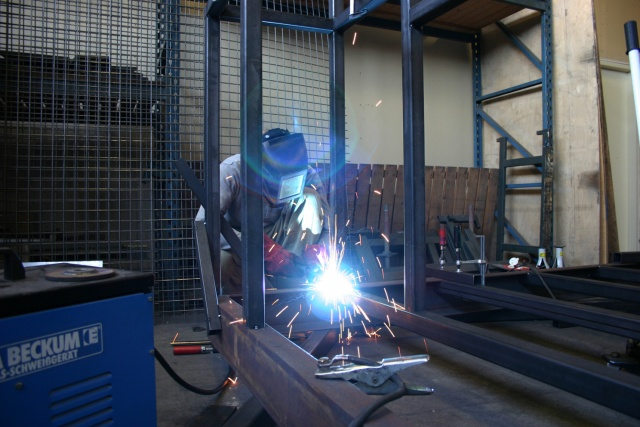 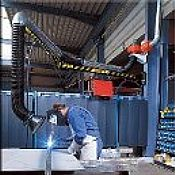 3
Elektrisch lassen
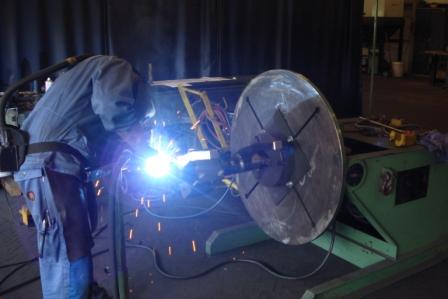 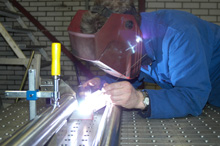 4
Gevaren bij elektrisch lassen
5
Autogeen lassen
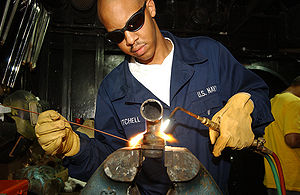 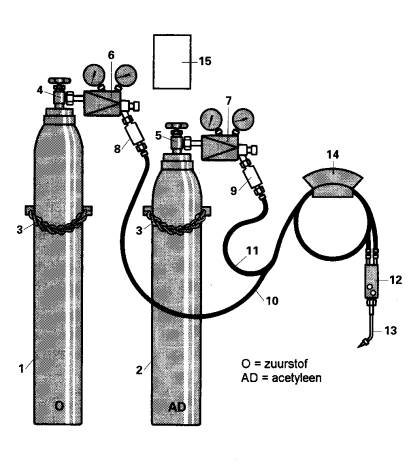 6
Gevaren bij autogeen lassen
Cilinder met zuurstof onder druk  brandbevorderend
Cilinder met acetyleen of propaan  explosieve mengsels met lucht
7
Laskap
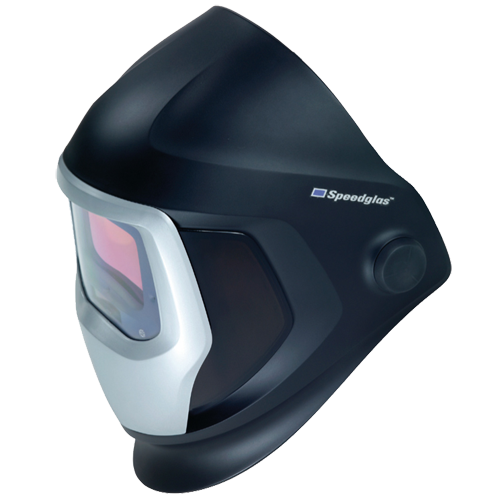 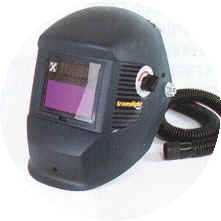 8
Acetyleenfles rechtop of onder een hoek van tenminste 30
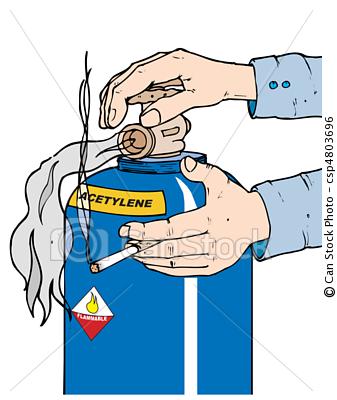 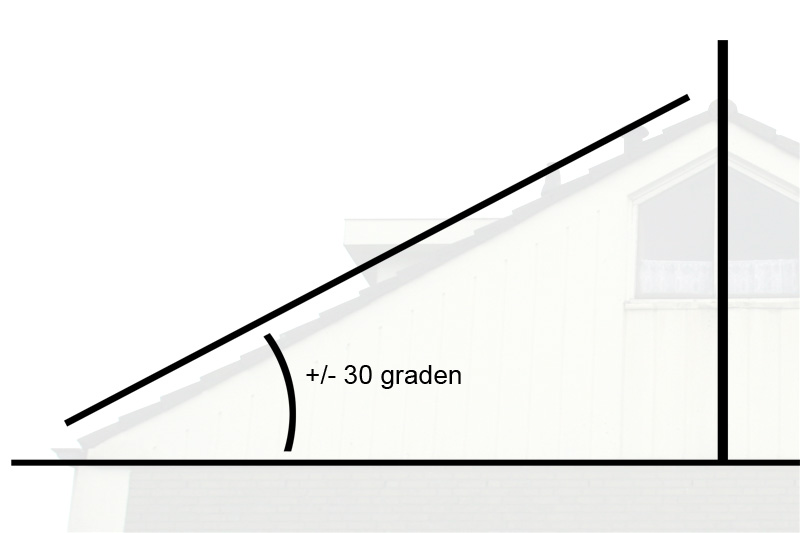 9
Explosiegevaarlijke zone
Maatregelen nemen ter voorkoming van ontsteking

Zoals explosieveilige schakelaars en pneumatisch gereedschap
10
Pneumatisch gereedschap
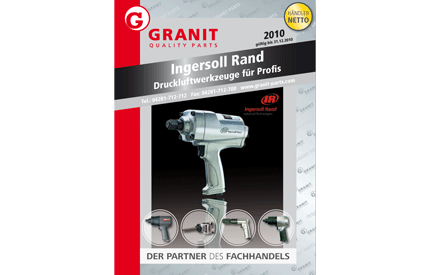 11
Besloten ruimte
Weinig bewegingsruimte
Nauwelijks ventilatie
Slechte vluchtmogelijkheden
Slecht toegankelijk
Slechte verlichting
12
Voorbeelden besloten ruimten:
Opslagreservoirs
Mestkelders
Opslagtanks
Kelders, kruipruimten en installatieruimten
Rioolleidingen
Putten
Sleuven
13
Voorbeelden besloten ruimten:
liftschacht
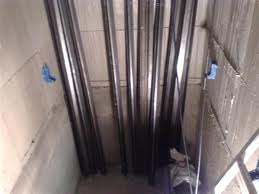 14
Riool
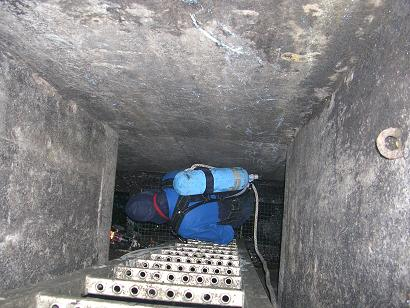 15
gevaar voor verstikking; 
gevaar voor brand- en explosie; 
gevaar voor bedwelming of vergiftiging; 
gevaar voor elektrocutie.
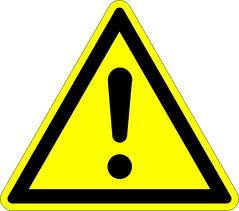 16
Verstikking door zuurstoftekort
Verdringing van zuurstof door methaan of inerte gassen
Een chemische stof wordt inert (letterlijk willoos, traag) genoemd als deze niet of nauwelijks reageert met vrijwel alle andere chemicaliën. Tot de inerte stoffen worden veelal edelgassen en edelmetalen gerekend.
17
In Nederland komen jaarlijks tientallen mensen om het leven en raken er honderden ernstig gewond of blijvend invalide bij ongevallen in besloten (en niet geventileerde) ruimten.
 
In de meeste gevallen blijkt men niet op de hoogte te zijn van de bijzondere gevaren, zoals de aanwezigheid van gevaarlijke gassen, bij het werken in besloten ruimten. Veel ongelukken komen voor in mestkelders op agrarische bedrijven.
18
Werken op hoogte
Ladders
Hoogwerkers
Steigers
Hangsteigers
Klimmen
Hijsen 
Liften
Gereedschappen en hulpmiddelen
Deskundigheid
19
Dakrandbeveiliging
Bij werken op minder dan 4 meter van de dakrand, moet men …
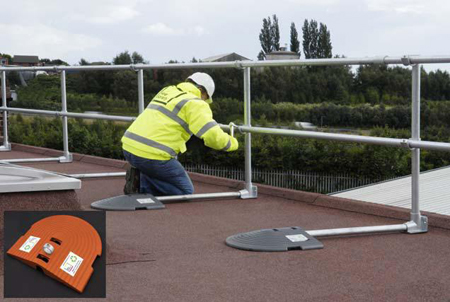 20
Hoek van 75 graden
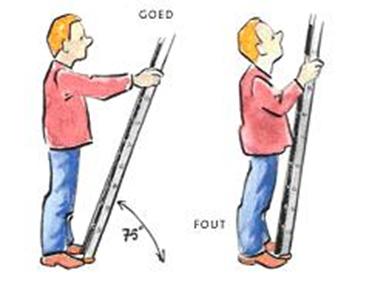 21
ladderbomen
ladderboomopstaande balk van een ladder
22
Minimaal 1 meter
Een ladder moet tenminste 1 meter uitsteken boven de plaats waar hij toegang geeft, dit komt overeen met 3 sporten.
23
Ladders
grijze & groene sector: max.  10 m??? 
bouw: max. 7,5 m
bovenste meter niet gebruiken
plaatsing 70 à 75 graden
let op gladde of natte
    ondergronden 
	(stabilisatiebomen, vastmaken, vasthouden)
jaarlijks keuren
dagelijks controleren
24
Ladders
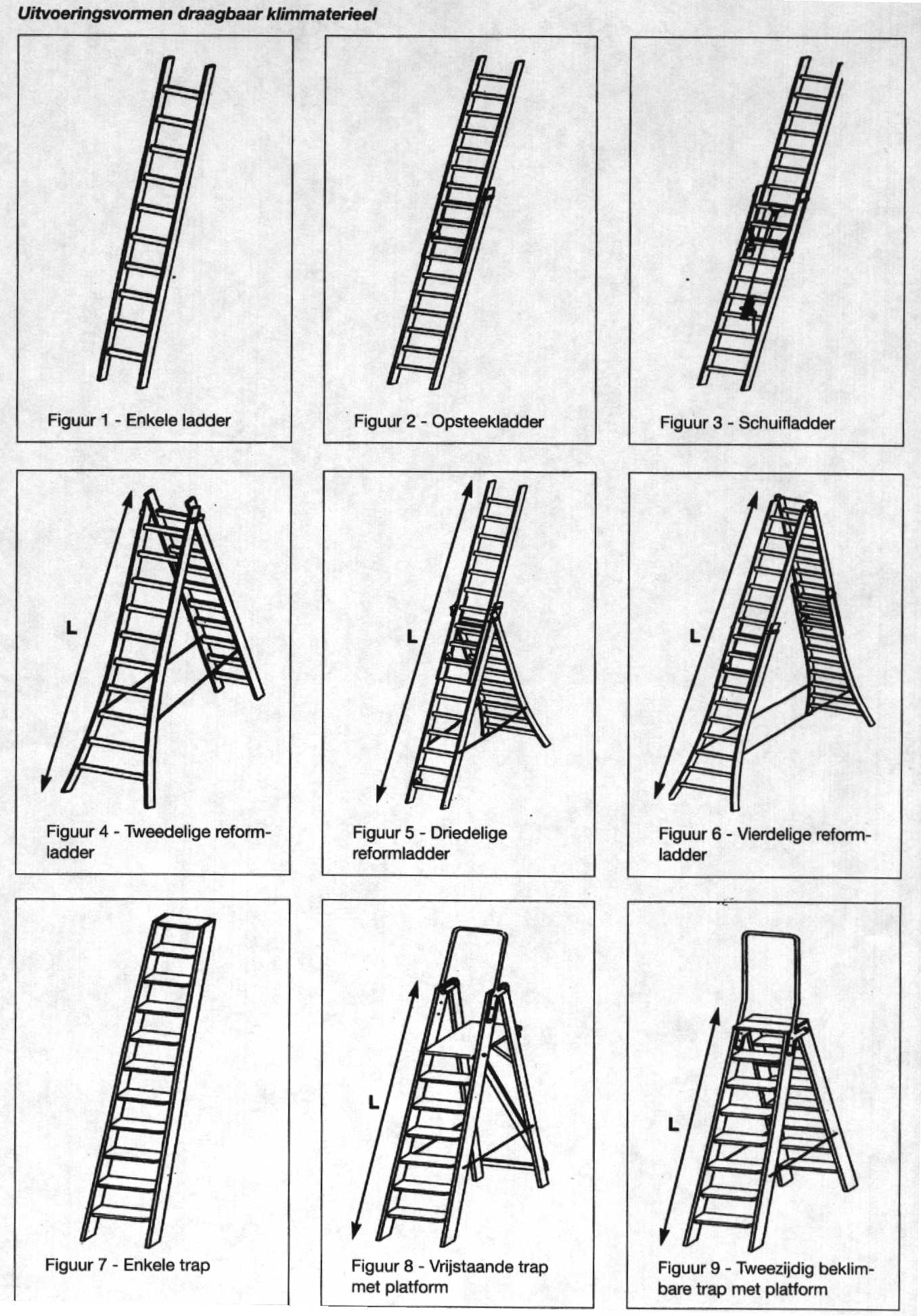 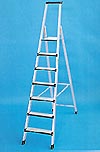 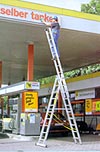 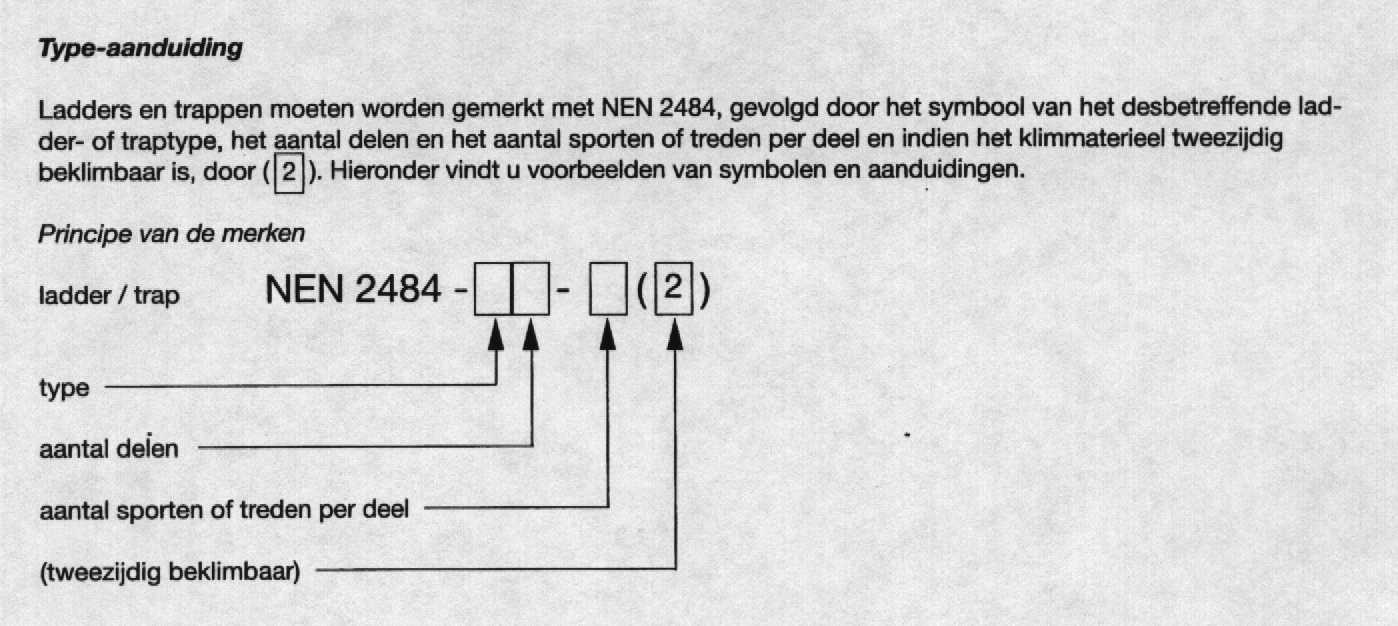 25
Hoogwerkers
CE-gemarkeerd
jaarlijks gekeurd
scholing verplicht
PBM’s
communicatie
niet werken boven
	windkracht 6
geen alternatieve hoogwerkers 
    gebruiken
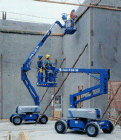 26
Steigers
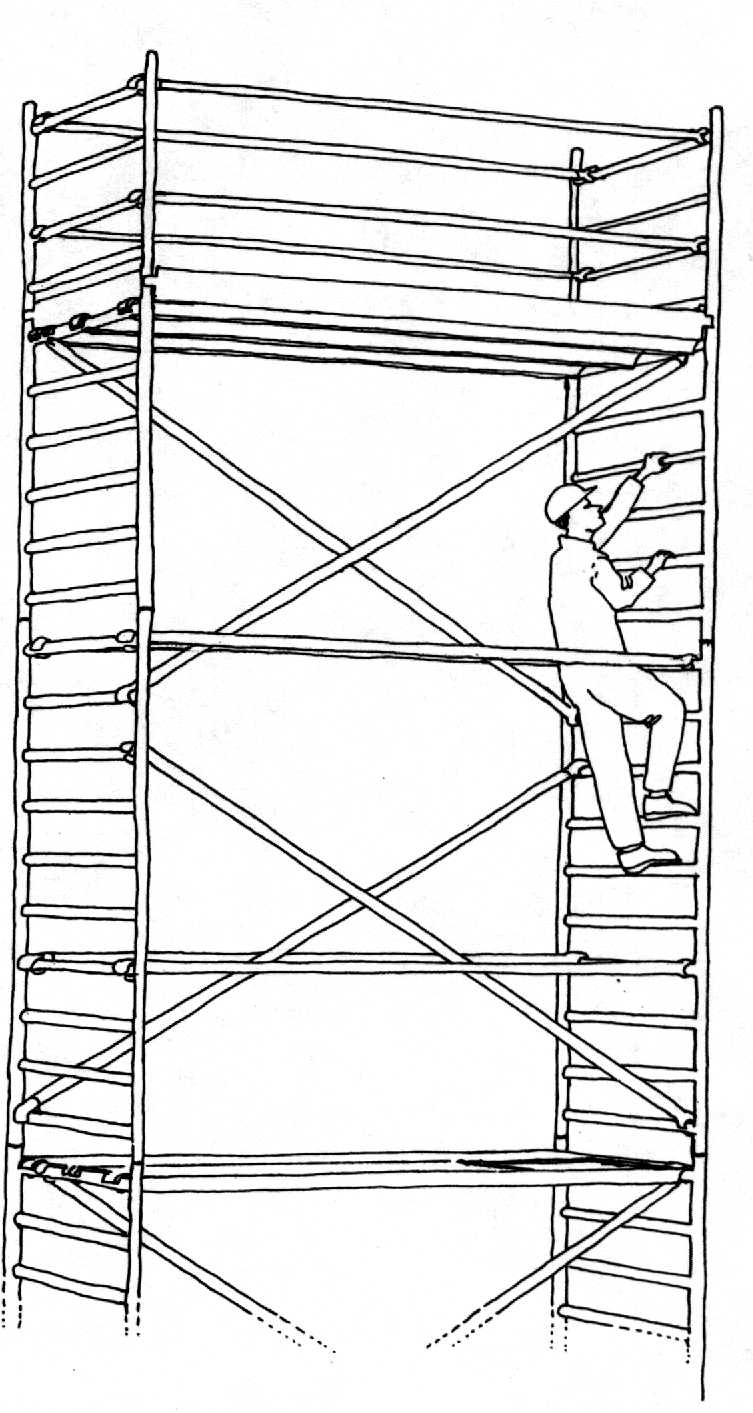 Systeemsteigers
waterpas en stabiel
voldoende schoring
leuningen en relingen
   op 1 m
veilige mogelijkheid
   tot beklimming
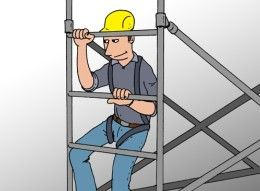 27
Rolsteigers
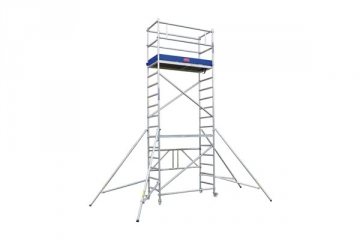 Zelfde als systeemsteiger
max. 8 m met 
   stabilisatoren
28
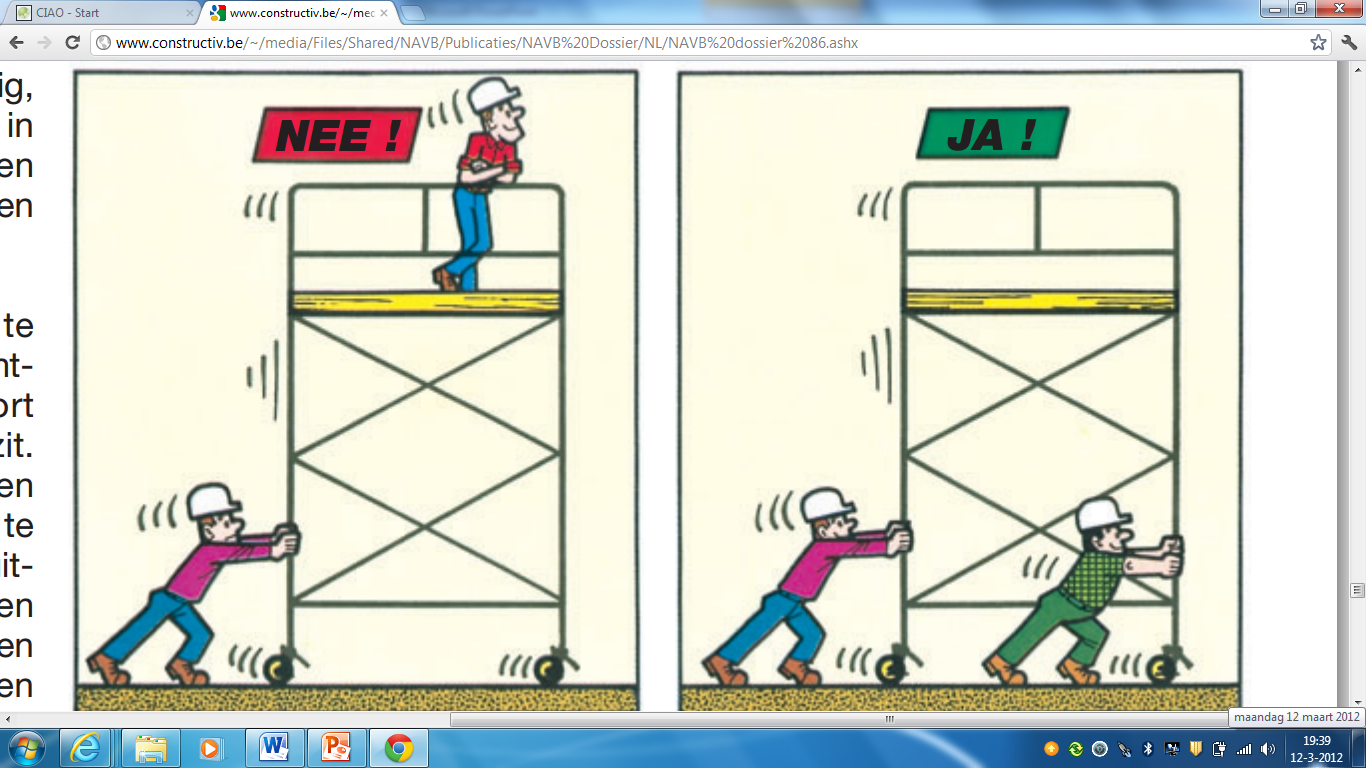 29
Steiger in Hoogeveen stort in na windvlaag
30
Steigers
Grote steigers
constructie berekend
certificaat en steigerkaart
blijvende oplettendheid
weersinvloeden
controle montage
hulpsteigers verboden
31
Hangsteigers
minimaal 2 werkkabels
2 veiligheidskabels
deskundigheid
gebruiksaanwijzing
PBM’s (harnas + vanglijn)
betreden vanaf een veilige plaats
32
Lijnen en vangnetten
Lijnen
speciale opleiding nodig
alleen boomverzorgers en 
		glazenwassers


Vangnetten
bij werken zonder lijnen op hoogtes
o.a. bouwvakkers, daktuinen
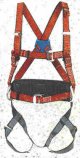 33
H 10. Persoonlijke beschermingsmiddelen
alle PBM’s zijn 
	CE-gemarkeerd
ze zijn persoonlijk
ze zijn goed passend
hygiënisch
geven passende bescherming
Douchen en
 omkleden hoort
 erbij.
34